Trend dan Issu Keperawatan Komunitas Sesi 2
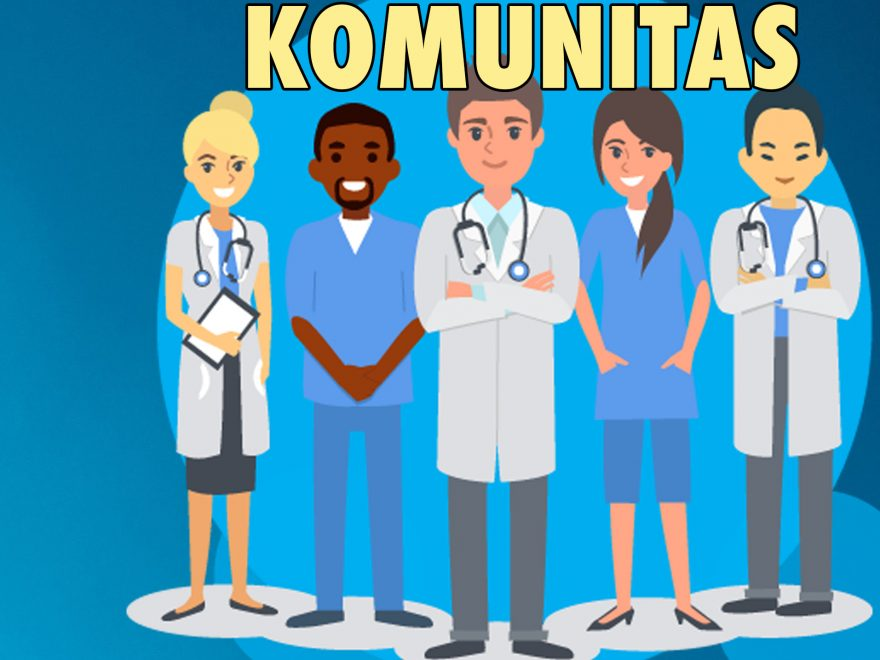 Oleh 
Ns. Suyamto SST., MPH
Jenis Jenjang Pendidikan Keperawatan
Pendidikan Vokasi
Pendidikan vokasi adalah suatu program diploma yang menerapkan pelayanan atau tindakan kesehatan. 

Berdasarkan pada UU NO 34 tahun 2014 tentang Keperawatan pada pasal 6 (1) tingkat vokasi yang paling rendah adalah diploma (D3) keperawatan
Pendidikan Akademik
Pendidikan  akademik  adalah  pendidikan  sarjana  dan  pasca  sarjana  yang menjerumus pada penguasaan dan pengembangan ilmu pengetahuan keperawatan secara mendalam.
Berdasarkan pada UU NO 34 tahun 2014 tentang Keperawatan
pada pasal 7, pendidikan akademik terdiri atas program sarjana keperawatan, program megister keperawatan, dan program doktor keperawatan.

Magister (S2) dengan peminatan Keperawatan Komunitas sudah banyak beredar pada Universitas Negeri diantaranya UI, UGM, Universitas Brawijaya dan UNDIP. 
Doktor Keperawatan Komunitas (S3) sudah diterapkan di Fakultas Ilmu Keperawatan Universitas Indonesia.
Pendidikan Profesi
Pendidikan profesi adalah jenjang pendidikan tinggi setelah program sarjana
dimana mahasiswa memiliki skill dalam pekerjaan dengan keahlian khusus dalam bidang profesi dan spesialis tertentu. 

Dimana peserta didik Jenjang pendidikan profesi  Ners  Komunitas  dan  Spesialis  Komunitas  sudah  diterapkan  pada Universitas Indonesia

Pendidikan profesi menurut UU NO 34 tahun 2014 tentang Keperawatan pada pasal  8  terdiri  atas  program  profesi  keperawatan  dan  program  spesialis keperawatan.
Kewenangan Pendidikan dan Ruang Lingkup
Ruang lingkup pada keperawatan komunitas sudah ditetapkan oleh PBP-PPNI 2007  bahwa  kualifikasi  Perawat  Kesehatan  Komunitas  berdasarkan  jenjang pendidikan perawat. 

PK I  dalam ruang lingkup ini perawat  mampu memberikan pelayanan keperawatan pada klien dan keluarga klien dengan tingkat pendidikan minimal  adalah  D3  Keperawatan  dengan  memmiliki  kompetensi  memberikan keperawatan dasar berdasarkan ilmu dasar keperawatan komunitas.
PK  II  dalam  ruang  lingkup  ini  perawat  mampu  memberikan  pelayanan keperawatan pada klien¸keluarga klien dan kelompok dengan masalah kesehatan tertentu, dengan tingkat pendidikan minimal adalah S1 Keperawatan dan Ners Komunitas, dimana untuk S1 harus memiliki kompetensi memberikan keperawatan dasar  dalam  lingkup  keperawatan  komunitas  yang  masih  dalam  pengawasan bimbingan dari perawat senior dengan bimbingan yang terbatas.
Sedangkan untuk Ners Komunitas harus memiliki kompetensi memberikan keperawatan dasar dalam lingkup keperawatan komunitas dalam pengawasan bimbingan dari perawat senior yang sepenuhnya sudah dilimpahkan atau diberikan kepercayaan oleh perawat senior
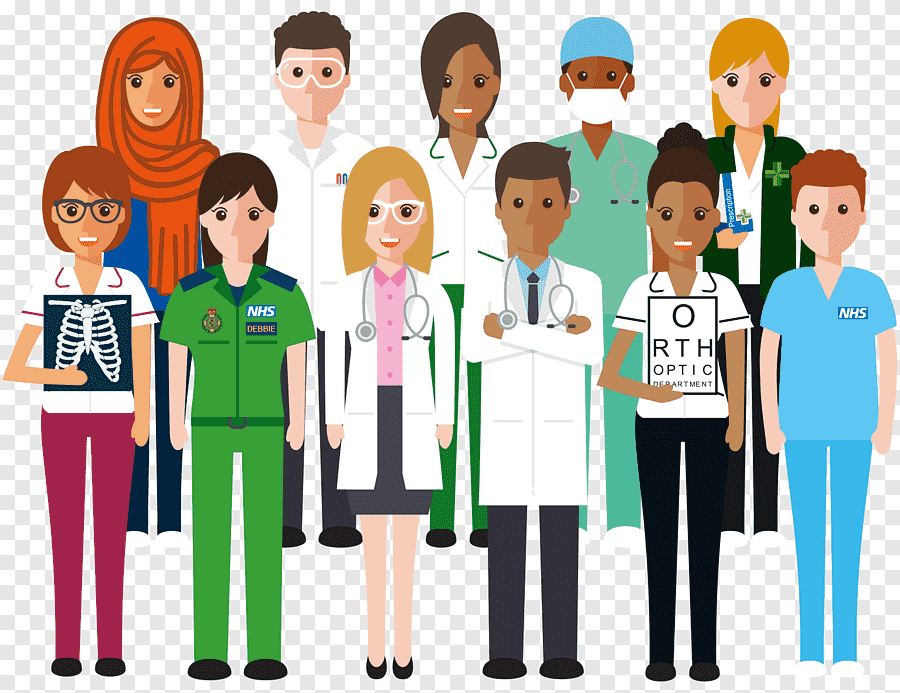 PK  III  dalam  ruang  lingkup  ini  perawat  mampu  mengelola  dalam penanggulangan masalah kesehatan masyarakat, dengan tingkat pendidikan minimal adalah  Magister  (S2)  Keperawatan  Komunitas  dengan  memiliki  kompetensi melakukan tindakan keperawatan khusus dengan keputusan mandiri dan bertanggung jawab sepenuhnya atas tindakan keperawatan yang diberikan.
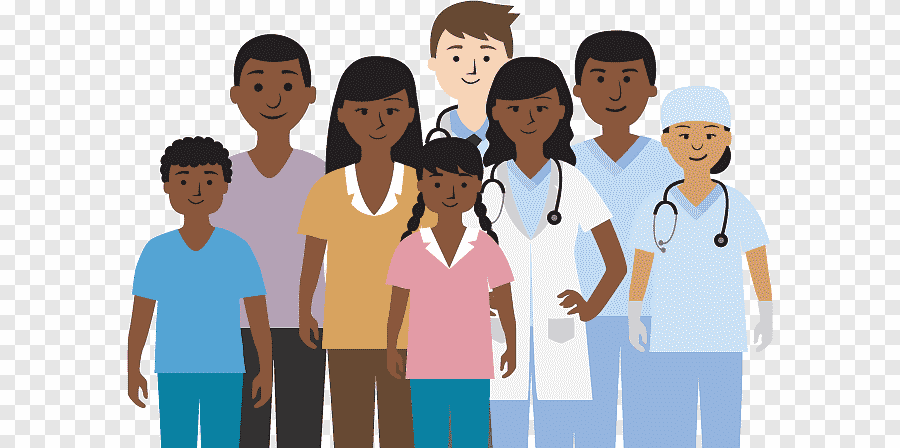 PK IV dalam ruang lingkup ini perawat mampu dalam mengembangkan penanggulangan masalah keperawatan kesehatan masyarakat yang komplek, dengan tingkat pendidikan minimal adalah Spesialis Komunitas. Pada tingkat pendidikan ini perawat harus memiliki kompetensi melakukan tindakan keperawatan khusus atau sub-spesialis dengan keputusan mandiri, memberikan keperawatan dasar pada klien dalam lingkup keperawatan komunitas dengan menyeluruh/utuh dan melakukan rujukan keperawatan.
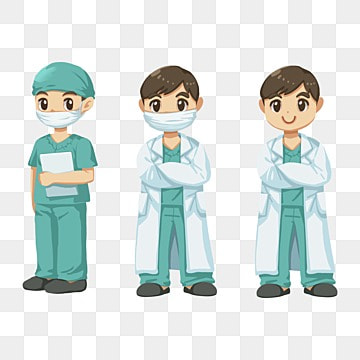 PK V dalam ruang lingkup ini perawat mampu melakukan konsultasi dan pengembangan pelayanan, dengan tingkat pendidikan Doktor dan paling rendah adalah Magister. Doktor dalam tingkatan ini memiliki kompetensi yang tinggi yaitu melakukan tindakan dan asuhan secara keperawatan khusus dengan keputusan mandiri dan sebagai konsultan dalam lingkup komunitas
Issue dan Trend dalam Profesi Keperawatan Komunitas
Issue dan trend dalam profesi keperawatan komunitas sama seperti jenjang pendidikan keperawatan. Yang dominan dalam keprofesian keperawatan komunitas adalah pada program akademik dan program profesi dalam program tersebut sudah banyak dibuka peminatan pada Keperawatan Komunitas seperti Ners, S2, S3 dan Spesialis. Bagi jurusan S3 Keperawatan Komunitas hanya berada di Universitas Indonesia saja.
Bidang keorganisasian atau kolegium keperawatan menurut UU No 38 thn 2014 BAB VII tentang Kolegium Keperawatan adalah suatu organisasi yang bertanggung jawab pada profesi keperawatan, salah satu organisasi dalam keperawatan yang sudah tidak asing adalah Persatuan Perawat Nasional Indonesia (PPNI) yang merupakan suatu organisasi sebagai wadah bidang keperawatan, seiring dengan bertambahnya jenjang pendidikan  keperawatan  PPNI  membangun  suatu  organisasi  untuk  Keperawatan Komunitas, yaitu Ikatan Perawat Kesehatan Komunitas Indonesia (IPKKI) yang telah dikelola pada masing-masing Provinsi di Indonesia.
Trend lebih sering dan banyak di bicarakan adalah tentang gaij perawat. Banyak perawat mengeluh tentang penerimaan gaji yang kecil dan berbeda dibandingkan institusi lainnya, sedangkan pekerjaan yang mereka lakukan sama beratnya. 
Sehingga mereka terkadang merasa iri dengan gaji perawat lain yang memiliki gaji lebih besar. Dengan adanya aturan dari Menteri Kesehatan Republik Indonesia gaji perawat diberikan
Issue dan Trend dalam Penelitian Keperawatan Komunitas
Keperawatan merupakan profesi yang dinamis dan berkembang secara terus menerus dan terlibat dalam masyarakat yang berubah, sehingga pemenuhan dan metode keprawatan kesehatan berubah, karena gaya hidup masyarakat berubah dan perawat sendiri juga dapat menyesuaikan dengan perubahan tersebut. 

Definisi dan filosofi terkini dari keperawatan memperlihatkan trend holistic dalam keperawatan yang ditunjukkan secara keseluruhan dalam berbagai dimensi, baik dimensi sehat maupun sakit serta dalam interaksinya dengan keluarga dan komunitas. 

Tren praktik keperawatan meliputi perkembangan di berbagai tempat praktik dimana perawat memiliki kemandirian yang lebih besar.
Penyebab Perkembangan Keperawatan di Indonesia saat ini
Perkembangan ilmu pengetahuan dan teknologi yang sangat cepat sehingga informasi dengan cepat dapat diakses oleh semua orang sehingga informasi dengan cepat diketahui oleh masyarakat.

Perkembangan era globalisasi yang menyebabkan keperawatan di Indonesia harus menyesuaikan dengan perkembangan keperawatan di negara yang telah berkembang .

Sosial ekonomi masyarakat semakin meningkat sehingga masyarakat menuntut pelayanan kesehatan yang berkualitas tinggi, tapi di lain pihak bagi masyarakat ekonomi lemah mereka ingin pelayanan kesehatan yang murah dan terjangkau.
Trend dan Issue Keperawatan Komunitas Home Care
Menurut Departemen Kesehatan (2002) menyebutkan bahwa home care adalah pelayanan kesehatan yang berkesinambungan dan komprehensif yang diberikan kepada individu dan keluarga di tempat tinggal mereka yang bertujuan untuk meningkatkan, mempertahankan atau memulihkan kesehatan atau memaksimalkan tingkat kemandirian dan meminimalkan akibat dari penyakit.
Health care secara pribadi masih diutamakan penyakit dan orientasi pengobatan dan mempunyai  keutamaan  dalam  terapi  medisnya.  
Meskipun  The  American  Medikal Association  (AMA)  dan  organisasi  kesehatan  lain  mendorong  orang-orang  untuk memeriksakan kesehatannya secara rutin yang bertujuan untuk pemeliharaan kesehatan dan pencegahan penyakit. 
Kebanyakan asuransi pribadi tidak mengadakan pemeriksaan fisik secara rutin, sehingga biaya yang harus dikeluarkan oleh klien sangat mahal.
Home CareAmaerika VS Indonesia
Di Amerika, Home Care (HC) yang terorganisasikan dimulai sejak sekitar tahun 1880- an, dimana saat itu banyak sekali penderita penyakit infeksi dengan angka kematian yang tinggi. Meskipun pada saat itu telah banyak didirikan rumah sakit modern, namun pemanfaatannya masih sangat rendah, hal ini dikarenakan masyarakat lebih menyukai perawatan dirumah.
Di Indonesia, layanan Home Care (HC) sebenarnya bukan merupakan hal yang baru, karena merawat pasien di rumah baik yang dilakukan oleh anggota keluarga yang dilatih dan atau  oleh  tenaga  keperawatan  melalui  kunjungan  rumah  secara  perorangan,  adalah merupakan hal biasa sejak dahulu kala.
Landasan Hukum Home Care
Fungsi hukum dalam Praktik Perawat:
Memberikan kerangka untuk menentukan tindakan keperawatan mana yang sesuai dengan hukum
Membedakan tanggung jawab perawat dengan profesi lain
Membantu menentukan batas-batas kewenangan tindakan keperawatan mandiri Membantu mempertahankan standard praktik keperawatan dengan meletakkan posisi perawat memiliki akuntabilitas dibawah hukum.
Landasan Hukum Home Care
UU Peraturan Home Care:
UU Nomor 29 tahun 2004 tentang praktik kedokteran 
UU Nomor 32 tahun 2004 tentang pemerintahan daerah
UU Nomor 36 tahun 2009 tentang kesehatan
PP Nomor 32 tahun 1996 tentang tenaga kesehatan
PP Nomor 25 tahun 2000 tentang perimbangan keuangan pusat dan daerah.
PP Nomor 47 tahun 2006 tentang Jabatan fungsional dokter, dokter gigi, apoteker
Tujuan Perawatan Kesehatan Dirumah
Membantu klien memelihara atau meningkatkan status kesehatan dan kualitas hidupnya.

Meningkatkan keadekuatan dan keefektifan perawatan pada anggota keluarga dengan masalah kesehatan dan kecacatan.
Menguatkan fungsi keluarga dan kedekatan antar keluarga
Membantu klien untuk tinggal atau kembali ke rumah dan mendapatkan perawatan yang diperlukan rehabilitasi atau perawatan paliatif.
Lingkup Praktik Home Care
Lingkup Praktik Keperawatan Mandiri meliputi asuhan keperawatan perinatal, asuhan keperawatan neonantal, asuhan keperawatan anak, asuhan keperawatan dewasa, dan  asuhan keperawatan maternitas, asuhan keperawatan jiwa dilaksanakan sesuai dengan lingkup wewenang dan tanggung jawabnya.
Sekian Terima Kasih